Прості механізми
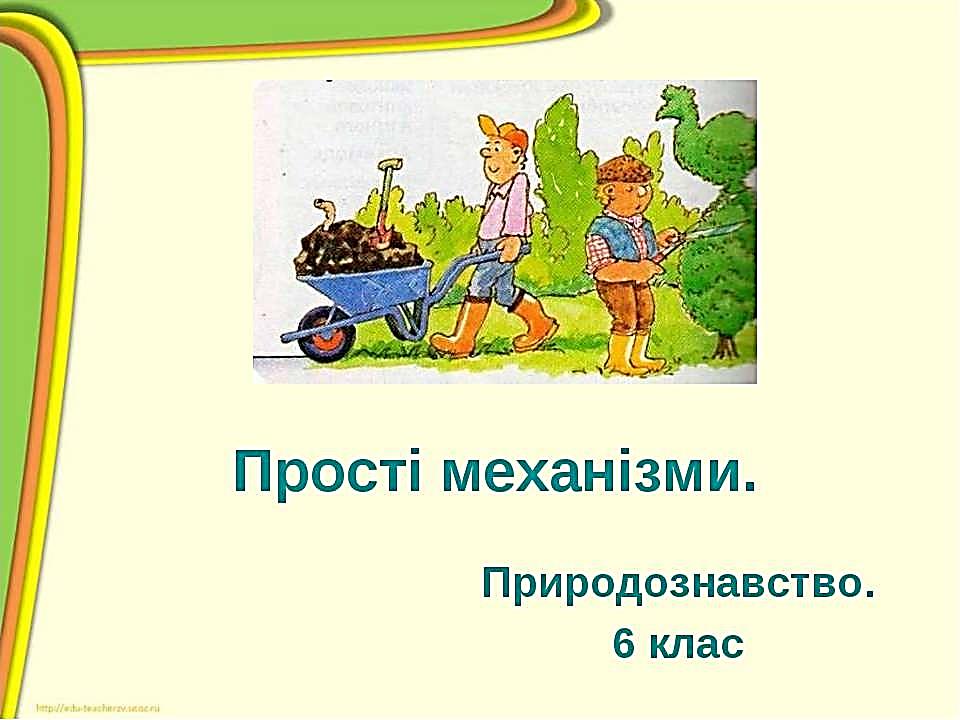 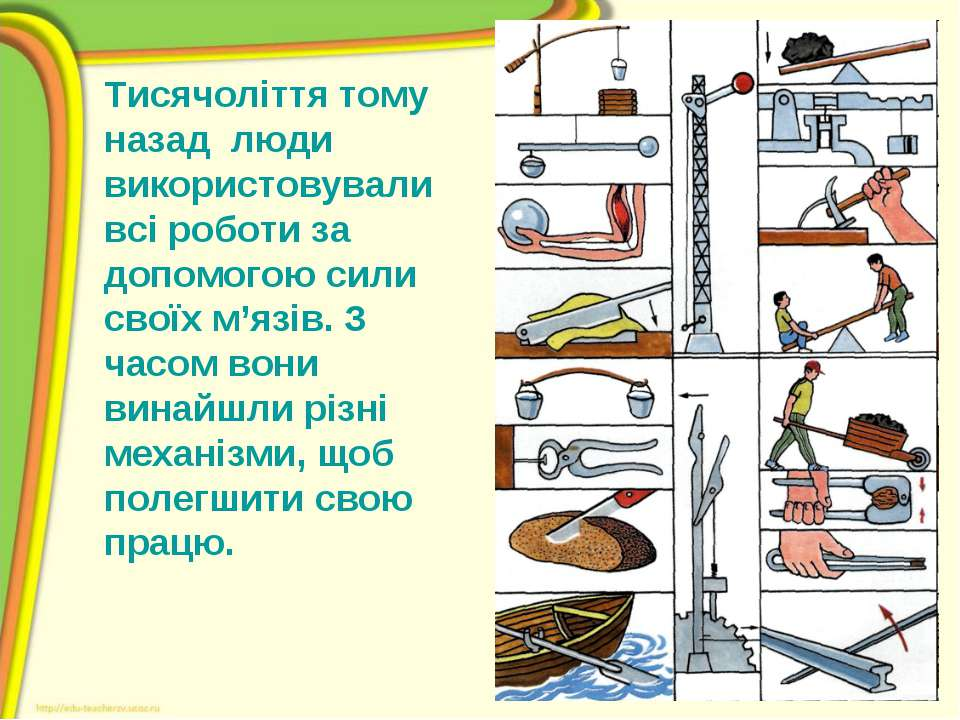 Тисячоліття тому назад люди використовували всі роботи за допомогою сили своїх м’язів. З часом вони винайшли різні механізми, щоб полегшити свою працю.
Пристрої, призначені для збільшення сили або зміни її напрямку, називаються механізмами. До механізму прикладається сила, яку він передає тілам, переміщуючи їх та виконуючи роботу.
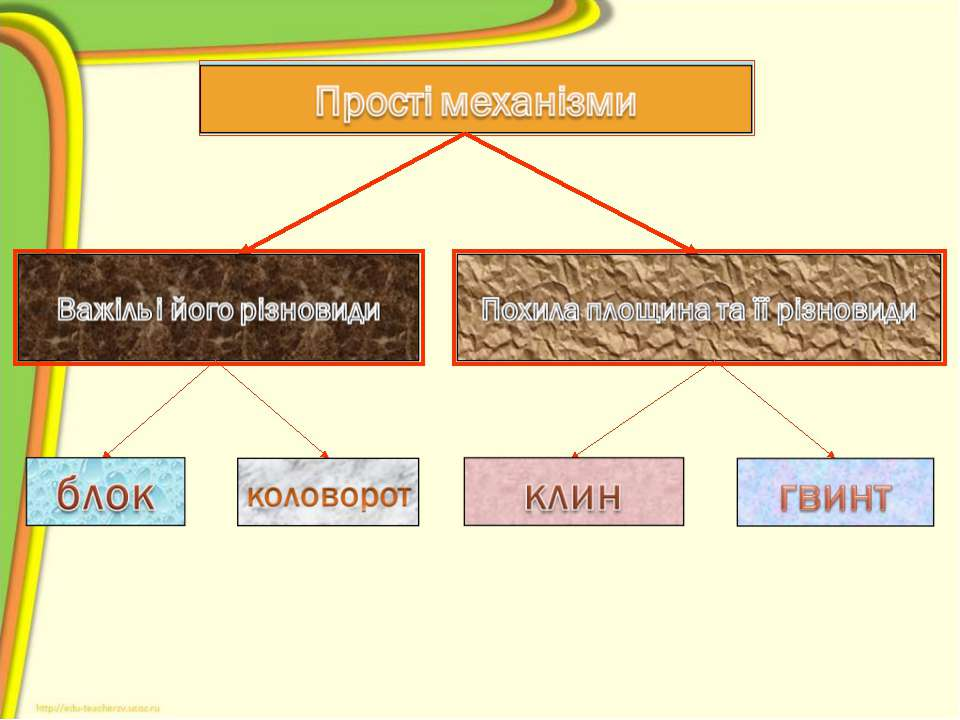 До простих механізмів належать :
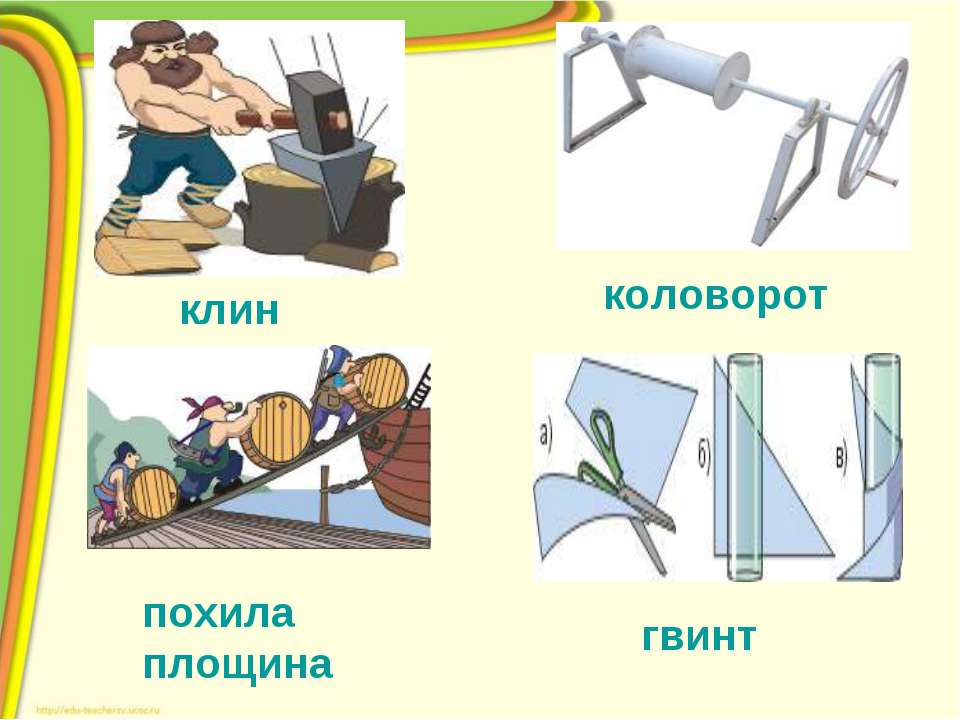 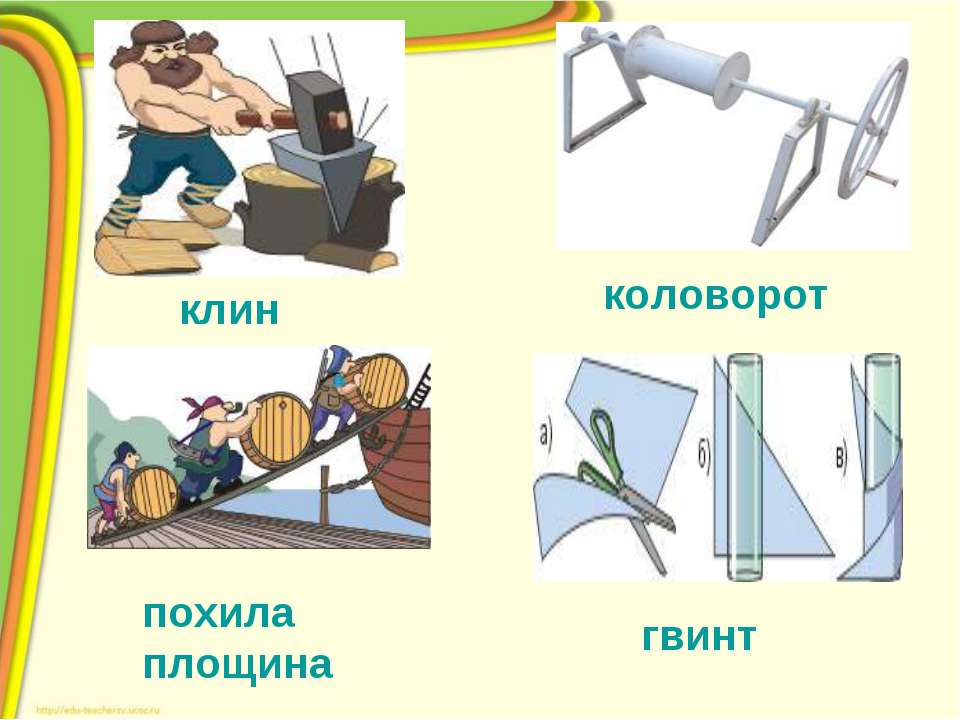 Похила площина
Клин
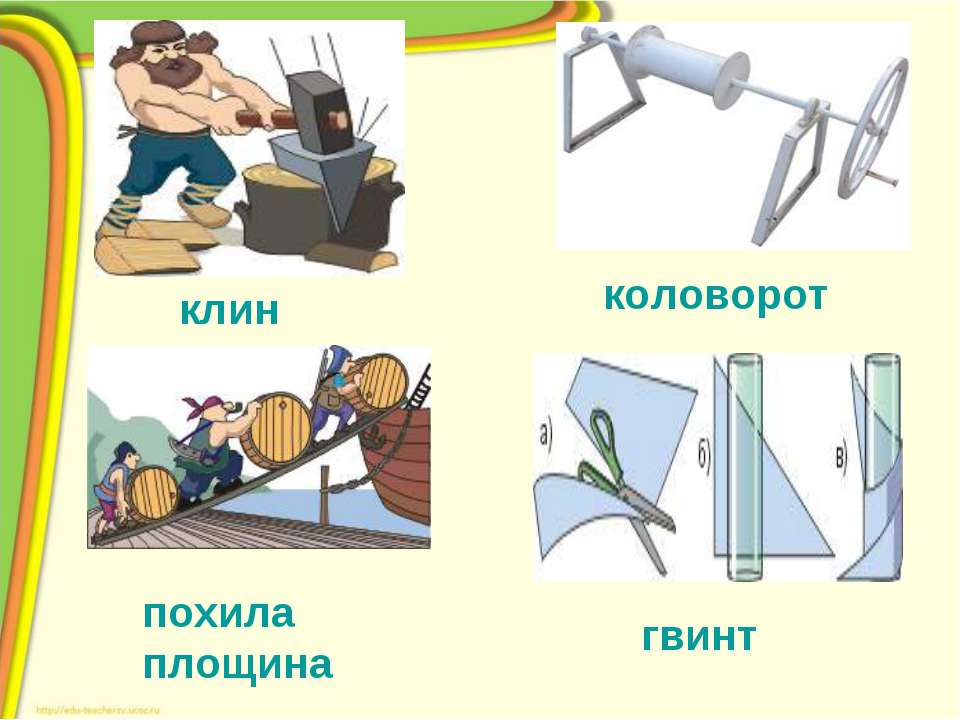 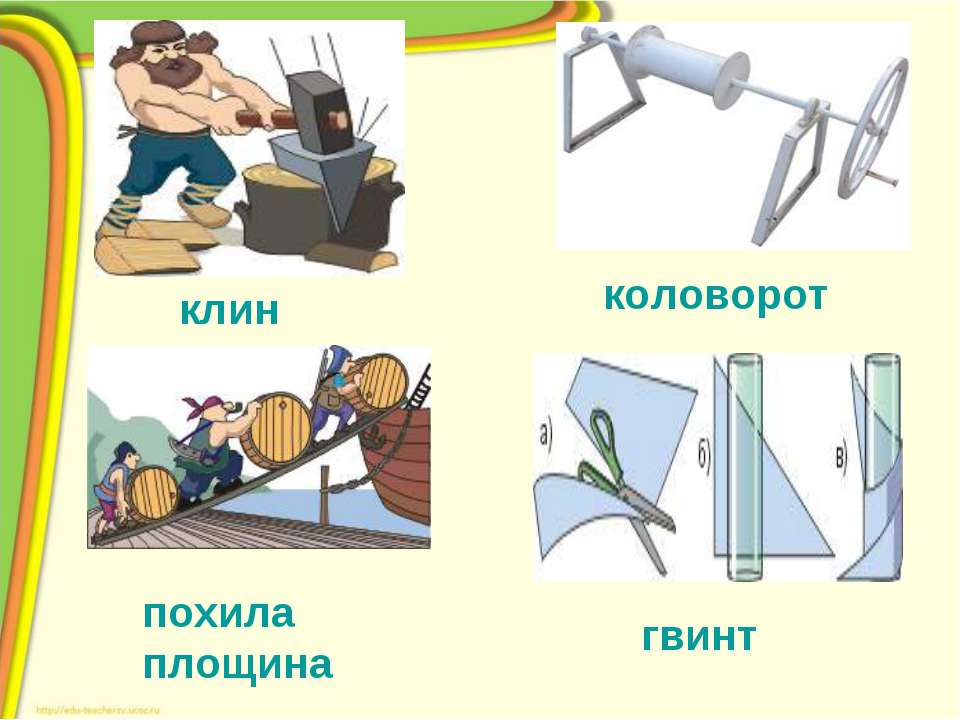 Гвинт
Коловорот
Важкі речі можна підняти за допомогою довгого дерев’яного або металевого стрижня, що має точку опори. Він називається важелем. За принципом важеля працює, наприклад, криниця «журавель». З важелів складається скелет людини і тварин. Спосіб прикріплення м’язів до кісток забезпечує кінцівкам тварин швидкість руху, що має велике значення для життя тварин у природі.
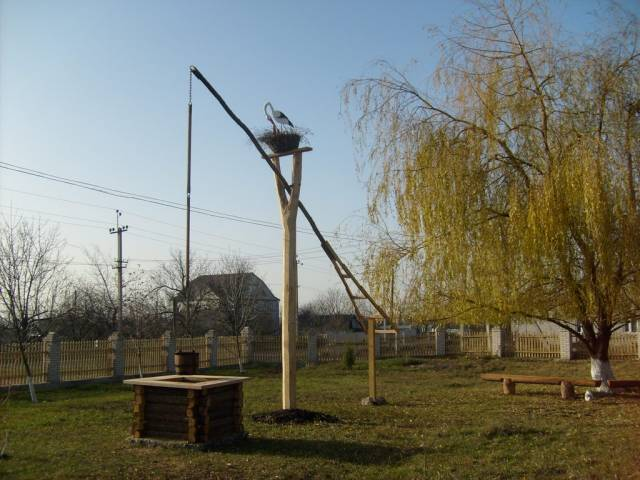 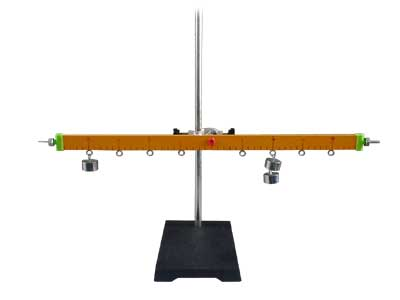 Важіль – це простий механізм, тверде тіло, що може обертатися навколо певної точки, яка називається точкою опори. Застосовується для підйому вантажів.
   Віддаль від точки опори до точки, в якій прикладена сила , називається плечем важеля. Зазвичай у важеля два різних плеча: до одного плеча прикладається зусилля, на інше діє вага вантажа.
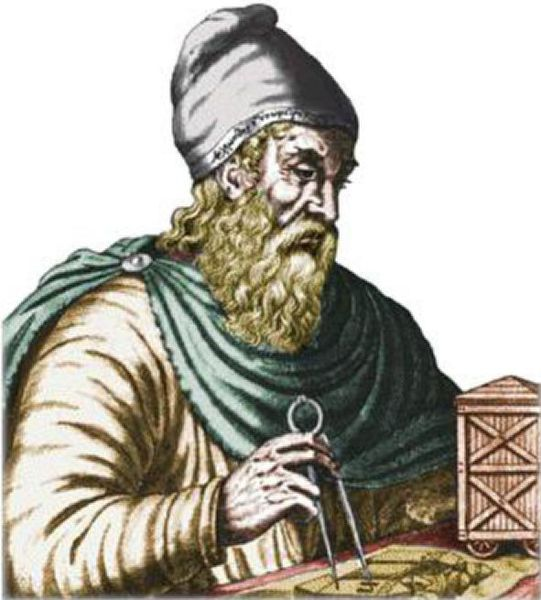 Архімед
1)Відкрив закони важеля;
2)Йому належить  крилатий вислів : « Дайте мені точку опори , і я переверну землю!»
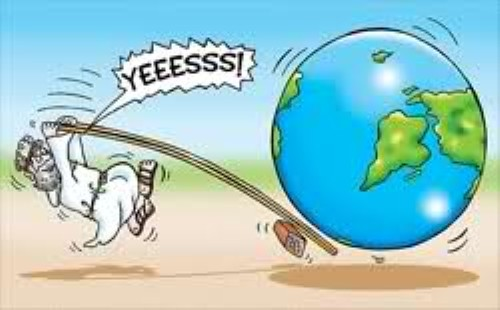 Архімедір гвинт
Спіраль, поміщена в циліндр – ось що це таке. При обертанні вона захоплювала рідину і захоплювала її за собою. Зазори між краями спіралі і стінками циліндра дозволяли вільно обертатися валу. У підсумку вода виливалася через верхній відкритий кінець. помістивши один кінець циліндра у воду, а інший розташувавши
вище під кутом і обертаючи вал, рідину подавали нагору.
Застосовувалася подібна Спіраль Архімеда для підйому води при зрошенні територій і для осушення шахт, трюмів кораблів, низин і заболочених місць.
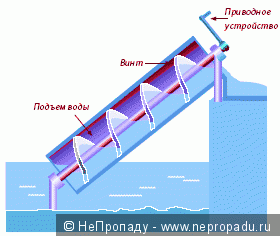 За допомогою блоків можна підняти вантаж угору на значну висоту, використовуючи лише силу м’язів. Блок — це коліщатко з жолобом посередині. Воно кріпиться на вісь і тому може обертатись. Через жолобок перекинута мотузка.
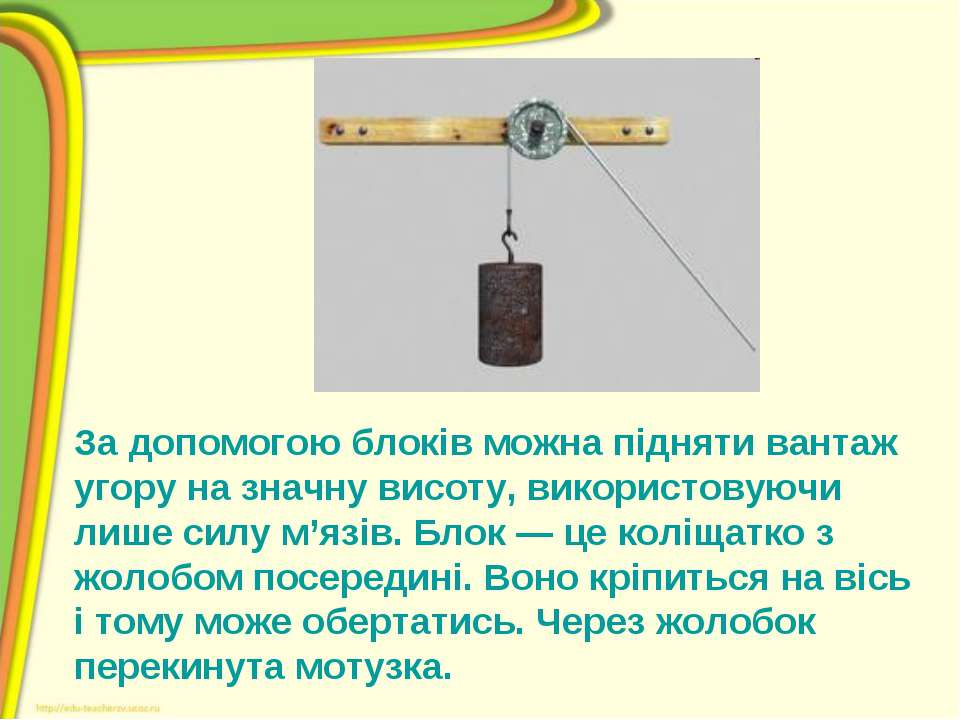 Піраміда Хеопса 
Піраміда була побудована XVII столітті до н. е. Припускають, що будівництво тривало 23 роки. Збудовано її з 2300 тисяч кам'яних плит масою 2,5 т кожна. Висота піраміди становила близько 147 метрів. На думку Геродота, який першим докладно описав піраміди, на будівництві піраміди Хеопса було зайнято сто тисяч рабів.
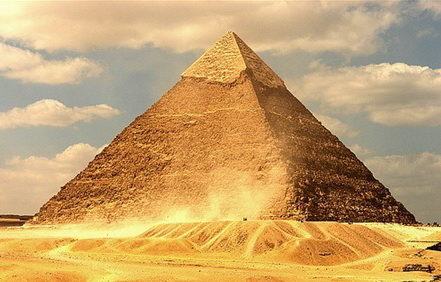 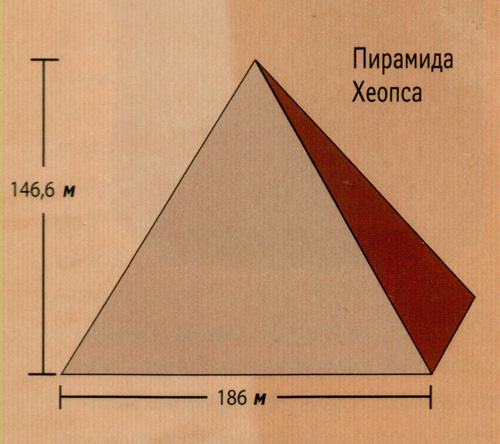 Коловорот - теж простий механізм. Його і зараз використовують для підйому води з колодязів, у лебідках. 
Клин - це трикутний механізм, виготовлений із дерева або металу. За допомогою клину легше розколоти дерев’яні колоди, каміння.
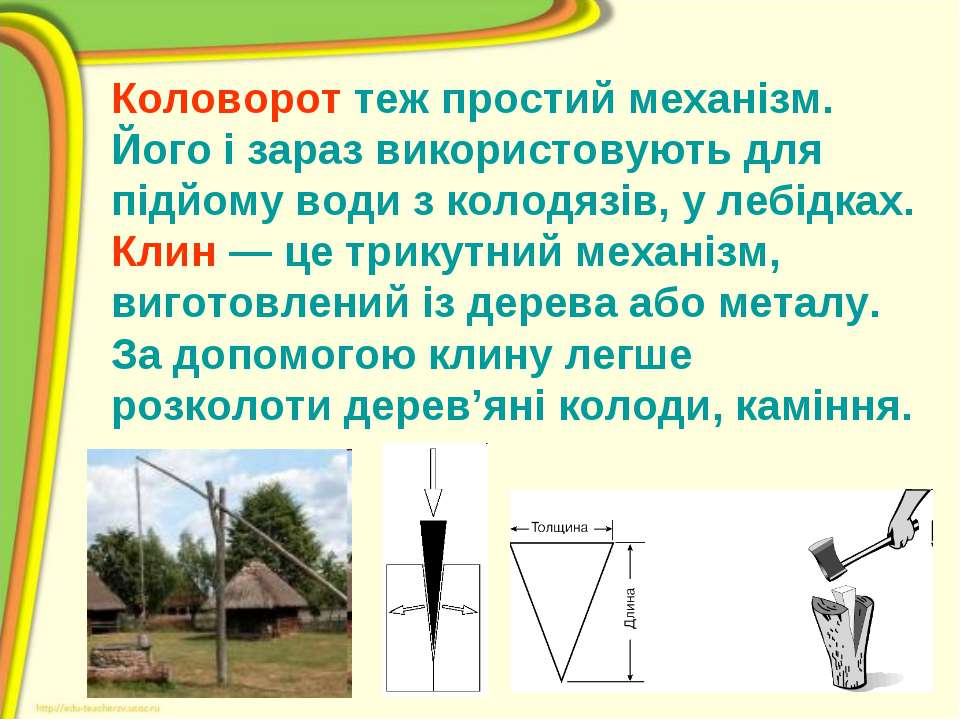 Складні механізми 
Механізми, які складаються з двох або більше простих механізмів, з’єднаних між собою, називаються складними. Прикладом складного механізму можуть бути звичайні ножиці. Вони складаються з двох з’єднаних між собою важелів, заточених у вигляді клина. Також до складних механізмів належить домкрат, що складається з важеля та гвинта.
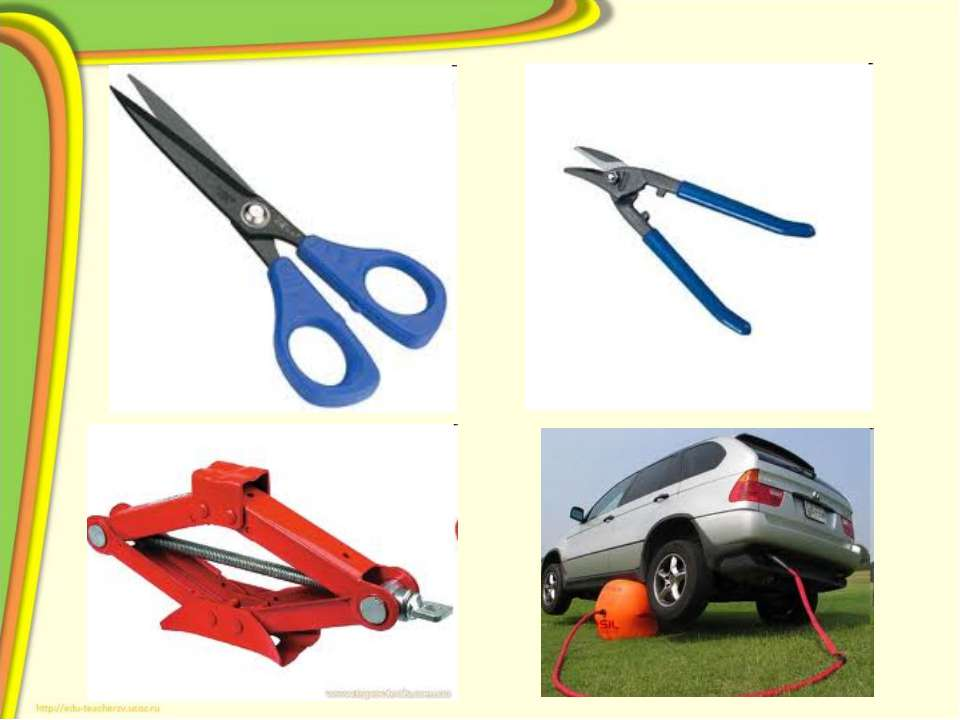 Питання
1)Що таке простий механізм?
2) Які є прості механізми?
3)  Що таке важіль?
4) Де використовують важелі?
5) Який простий механізм застосовували у Єгипті під час спорудження пірамід?
6) Як можна використати клин?
7) Що таке складні механізми?